教学课件
物理 九年级全一册 北师大版
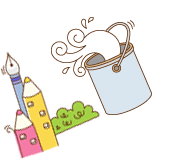 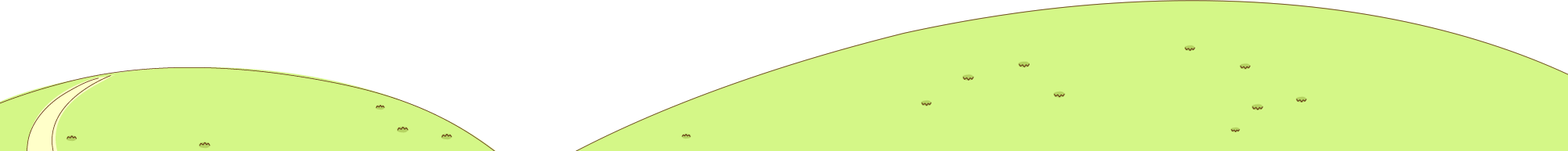 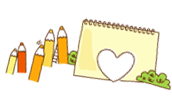 第十四章 磁现象
四、电磁铁及其应用
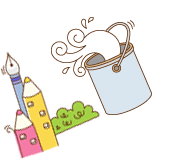 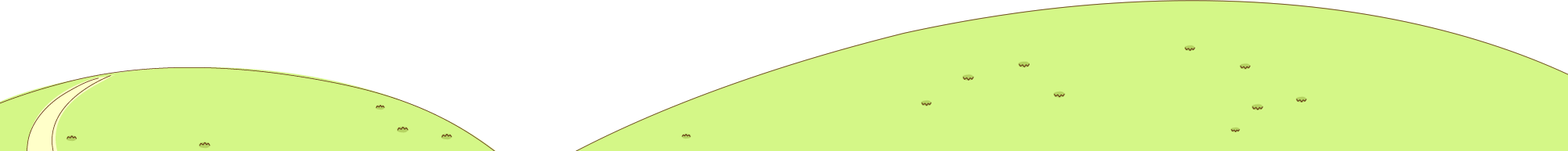 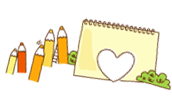 温故知新:
奥斯特
1.首先发现电流磁效应的科学家是:           。
2.奥斯特的实验说明:
通电导体和磁体一样,周围也存在着磁场。
条形磁铁
3.通电螺线管的磁感应线分布与              十分相似。
4.通电螺线管的极性跟电流方向之间的关系,可以根据
               来判定。
右手螺旋定则
5.右手螺旋定则:
                                                   。  
                             。
用右手握住螺线管,四指弯向螺线管中电流的方向,则大拇指所指的那端就是螺线管的N极
6.标出下图中小磁针的磁极。
N
S
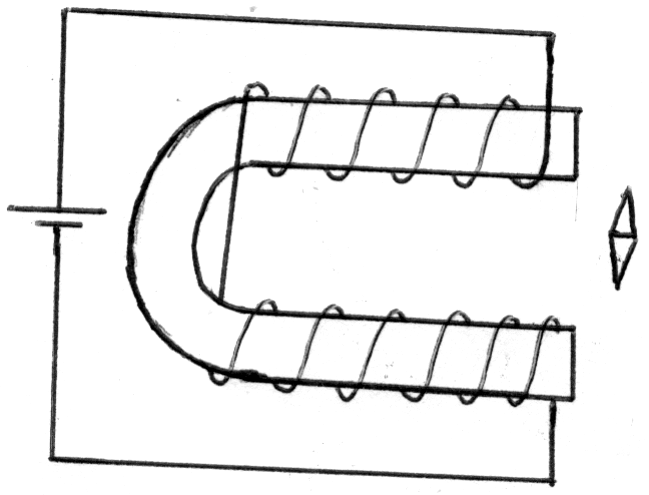 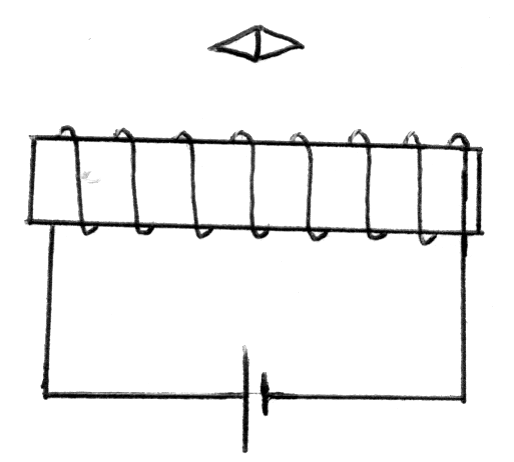 S
N
S
N
N
S
线圈
铁芯
电磁铁是一个带有铁芯的螺线管。
1.定义：一、电磁铁
2.构造：
3. 制作电磁铁
用细漆包线在大铁钉上顺一个方向绕制一定匝数的线圈;再用棉线在漆包线表面缠绕一层,使漆包线不致松散。这样就制成了一个电磁铁。
4. 电磁铁的磁性和什么因素有关？
（1）猜想与假设
猜想1：与电流大小有关。
猜想2：与有无铁芯有关。
猜想3：与线圈的匝数有关。
（2）制定计划和设计实验方案
引导问题一：用什么办法来判断电磁铁磁性强弱呢？
看吸引铁屑的多少；
看它吸引大头针的个数；
看它对弹簧秤下端所挂铁的吸引力的大小。
引导问题二：用什么方法和器材改变和比较通过电磁铁线圈中的电流大小呢？
用滑动变阻器改变线圈中的电流；
用改变电压的方法来改变电流。
引导问题三：
用什么方法和器材改变电磁铁线圈的匝数呢？
用中间有抽头可改变匝数的电磁铁；
用两个匝数不同的电磁铁进行实验。
同学们讨论，自己设计实验电路图 。
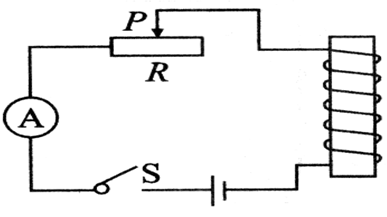 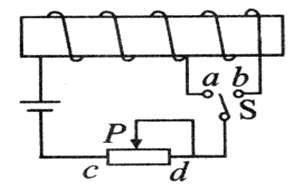 （3）实验并收集证据：
记录实验数据
实验开始
（4）分析与归纳总结：
电流大小
结论：影响电磁铁磁性强弱的因素有         、___________、________。当电磁铁通电时     磁性，断电时    磁性；线圈匝数越     ，磁性越     ；插入______后磁性将      ；电流越     ，磁性越    。
线圈的匝数
有无铁芯
有
无
强
多
铁芯
增强
大
强
本次实验探究采用的是什么探究方法？
控制变量法、转换法
电磁铁的优点
通断电
电磁铁磁性有无，可通过________来控制；
电磁铁磁性强弱，可通过_____________来控制；
电磁铁的极性变换，可通过_____________来实现。
改变电流大小
改变电流方向
二、电磁继电器
1. 实质：是电磁铁控制的开关。
2. 特点：可用低电压、弱电流来控制高电压和强电流；还可以实现远距离操纵和自动控制。
3. 工作原理：
电磁铁通电时，具有磁性，吸引衔铁，使动触点和静触点接触，工作电路闭和；电磁铁断电后失去磁性，弹簧把衔铁拉起来，切断工作电路。
想想议议：电铃是怎样不停地发出声响的？
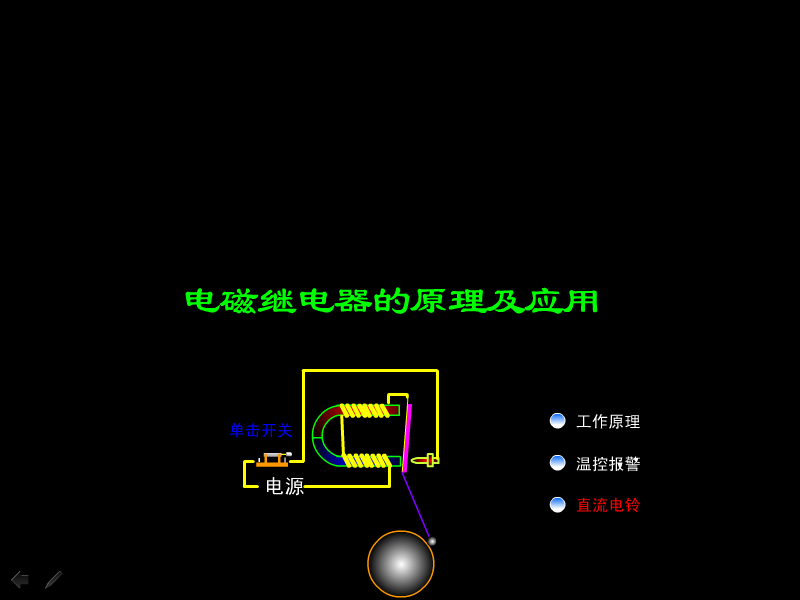 我来分析：当开关闭合，电路被接通，电磁铁有了电流，把衔铁吸过来，在弹簧片下端的小锤就在铃上敲一下。当衔铁被吸过来后，它跟螺钉的尖端分开，电路断开，电磁铁失去磁性，弹簧片便弹了回去，衔铁刚触到螺钉，使电路又接通，又把衔铁吸引过来，小锤又敲一下.只要开关闭合，电流就这样一通一断地循环下去，铃声就一直响个不停。
三、电磁阀控制车门
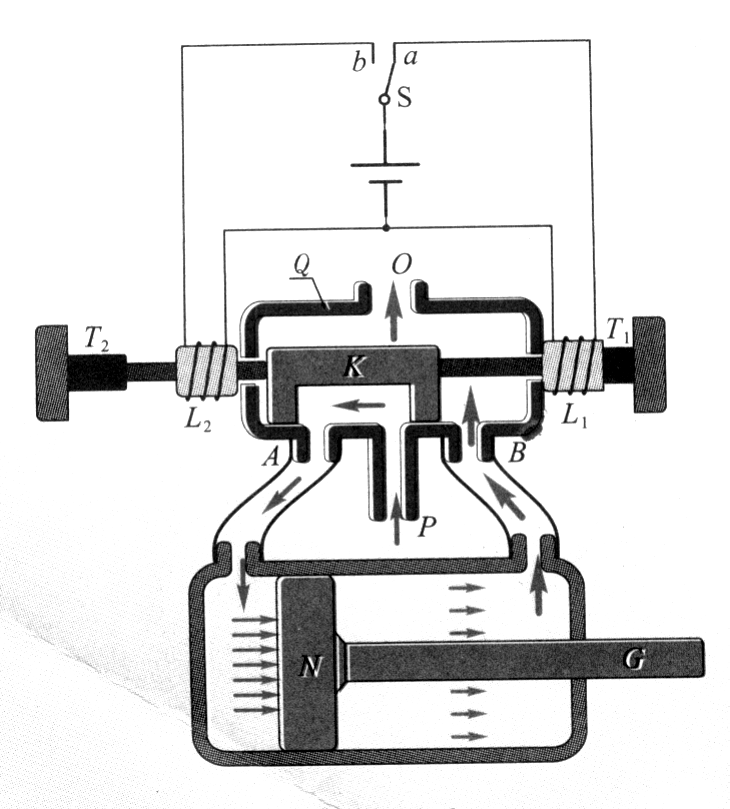 1.结构：电磁阀由阀体、滑阀、衔铁、电磁线圈等组成。
2.工作原理：电磁阀车门是通过改变线圈中电流的通断，实现磁性的 有无，电磁铁的移动带动滑阀移动，完成车门的关闭和打开。
3.电磁阀的其它应用：燃气热水器的电磁阀门、全自动洗衣机的进、排水系统等。
磁悬浮列车